POTRAVA ŽIVOČÍCHOV
© Mgr. Danka Spišáková
19. 4. 2020 18:00
MOTIVÁCIA
Raz sa v Kráľovstve živočíchov hádali kôň, líška, pavúk a slimák, kto z nich má najväčšiu silu. 
„Ja,“ povýšene povedal kôň, „keď sa dobre najem sena, trávy a ovsa, mám v sebe takú silu, že v hore potiahnem celý strom.“ 
„Mne stačí jeden malý zajačik a vydržím behať po lese celý deň,“ naparovala sa   	líška.
19. 4. 2020 18:00
MOTIVÁCIA
„To je nič,“ namyslene povedal pavúk, „ja  utkám takú pevnú sieť, že sa do nej chytí každá muška, lienka alebo mravce!“ 
Slimák sa len pousmial a povedal: „No mne stačí na raňajky jeden lístok z púpavy a stebielko trávy a mám takú silu , že odnesiem celý svoj dom!“ 
Zvieratká uznanlivo pokývali hlavami. Najväčšiu silu má naozaj slimák.
19. 4. 2020 18:00
Pomenujte živočíchy na obrázku.
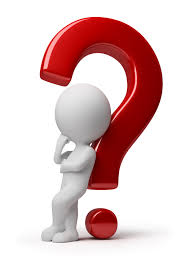 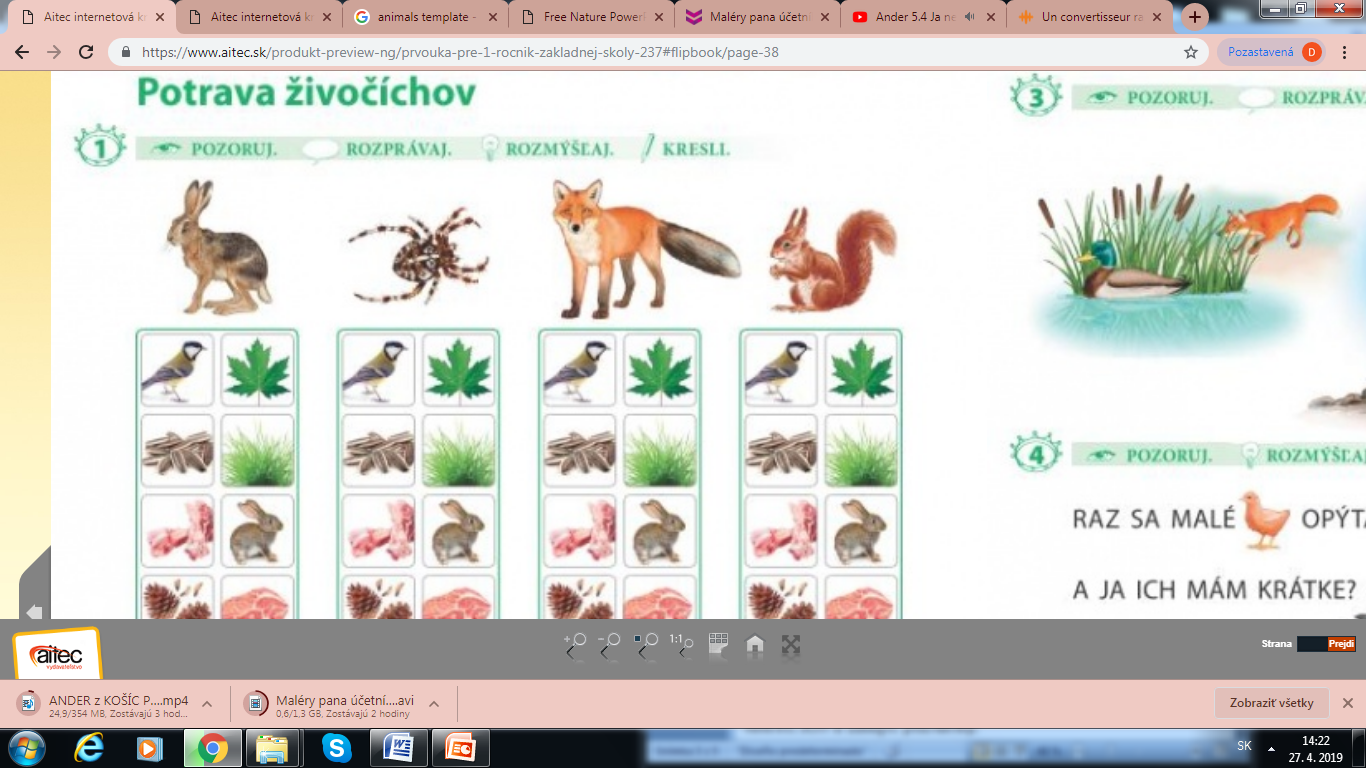 ZAJAC
KRIŽIAK
LÍŠKA
VEVERICA
Čím sa živia?
19. 4. 2020 18:00
Čím sa živí?
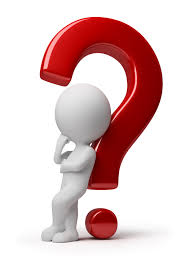 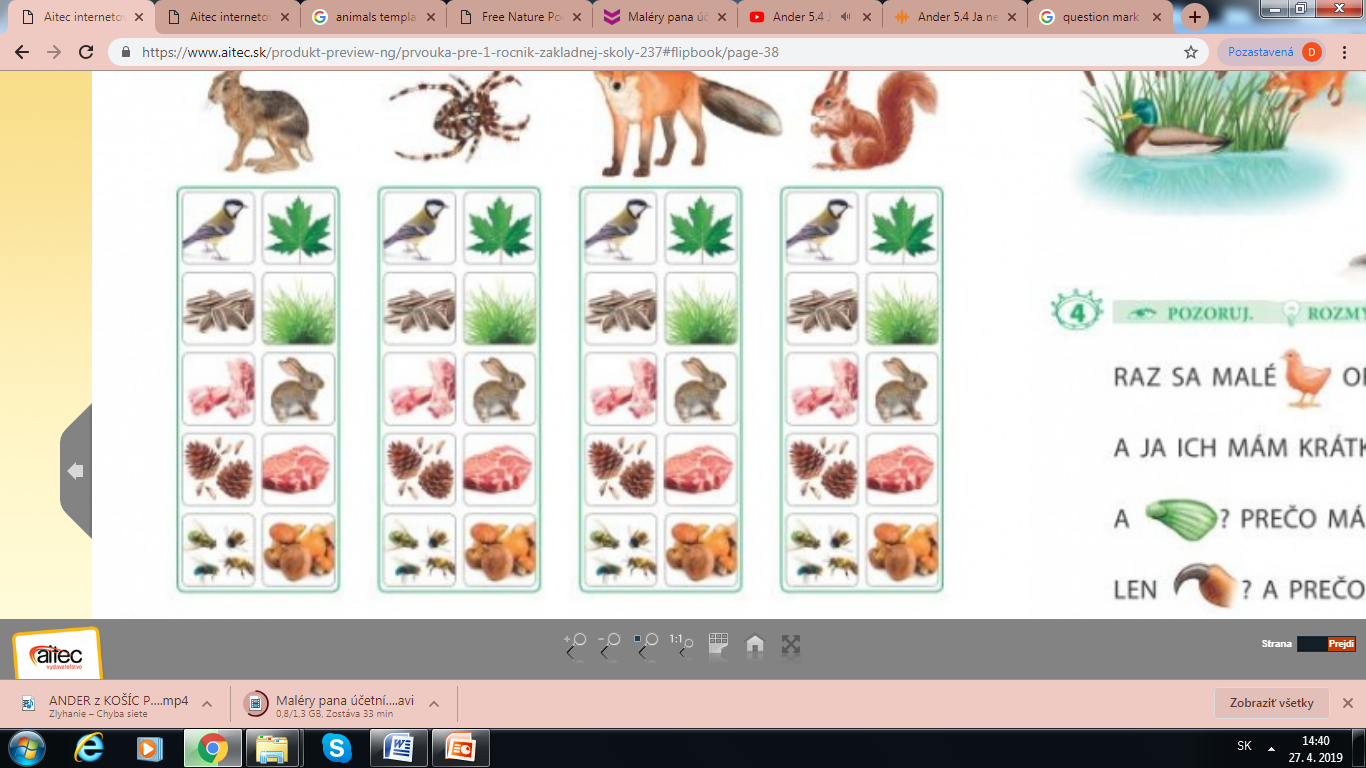 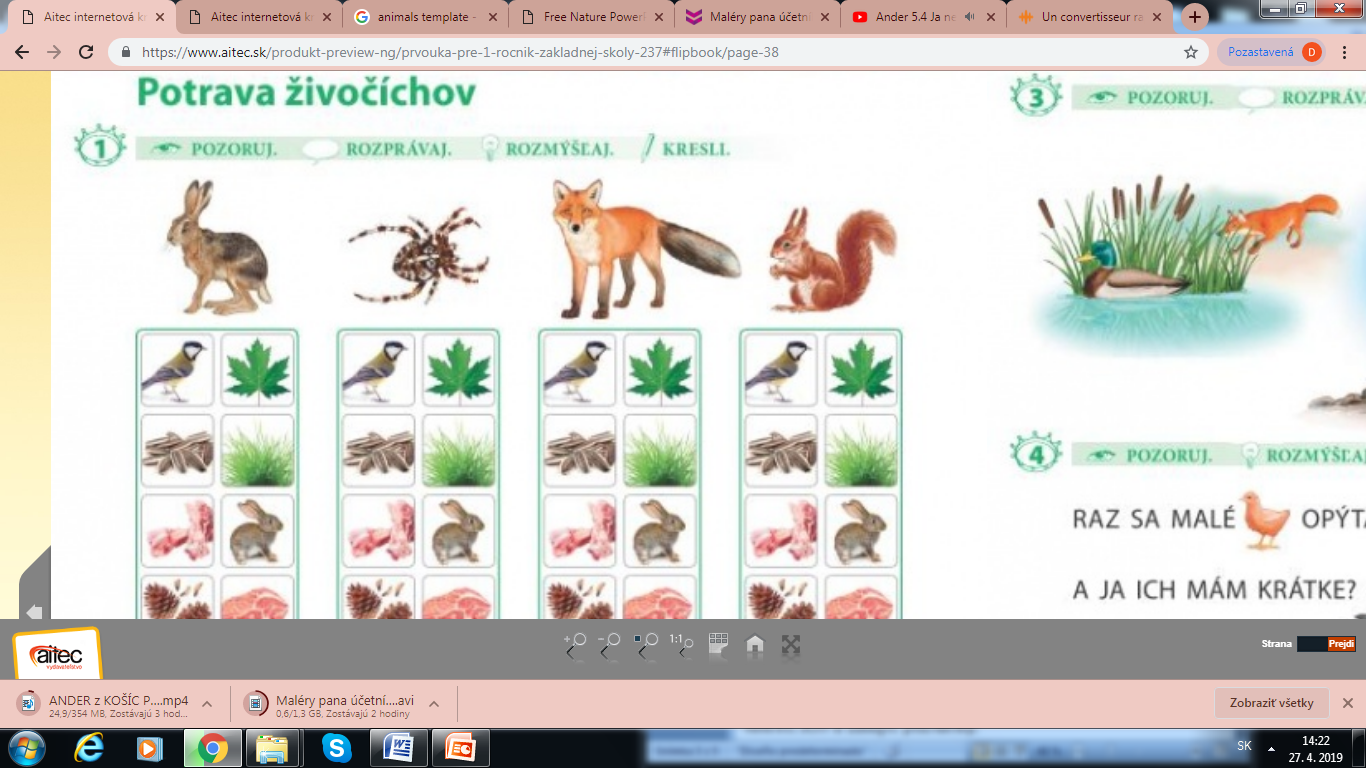 tráva,
listy,
semená
ZAJAC
19. 4. 2020 18:00
Čím sa živí?
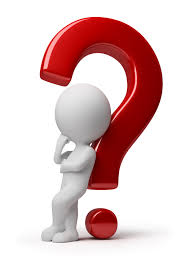 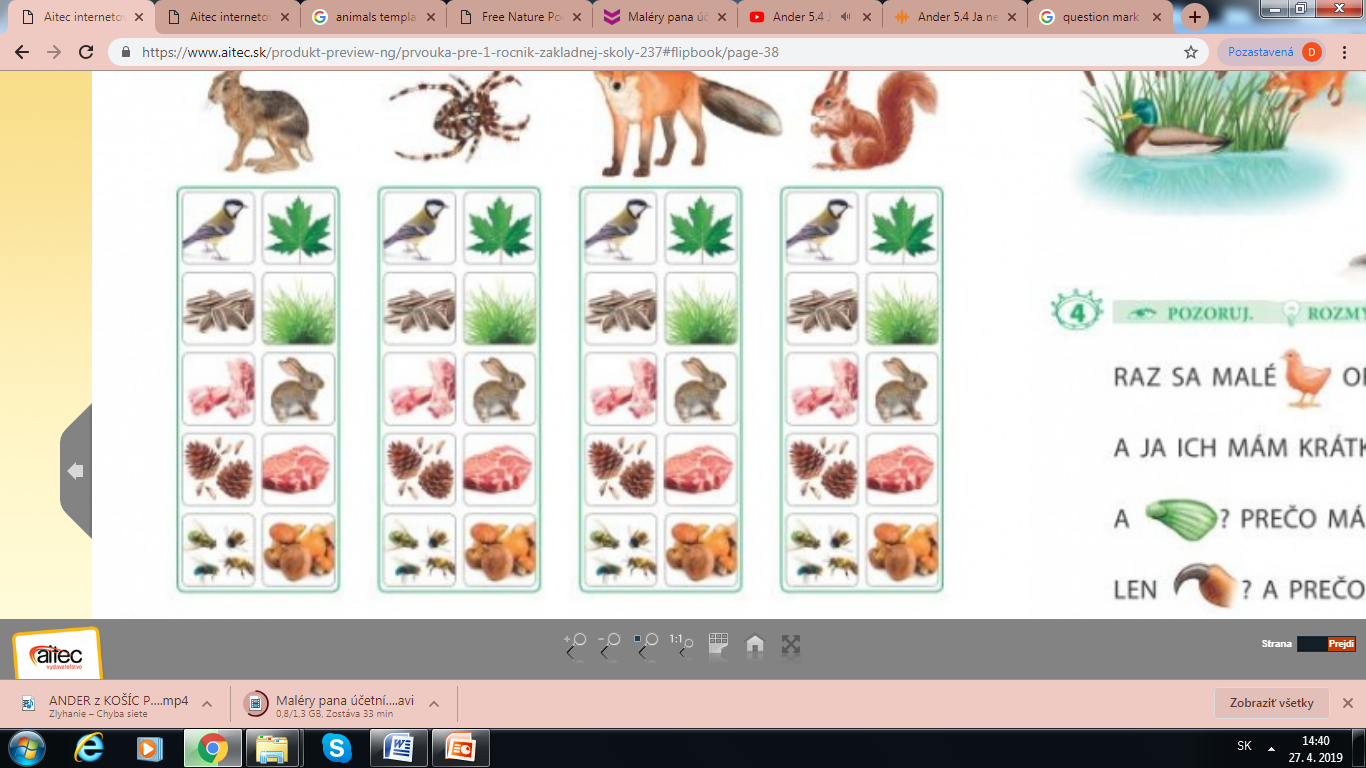 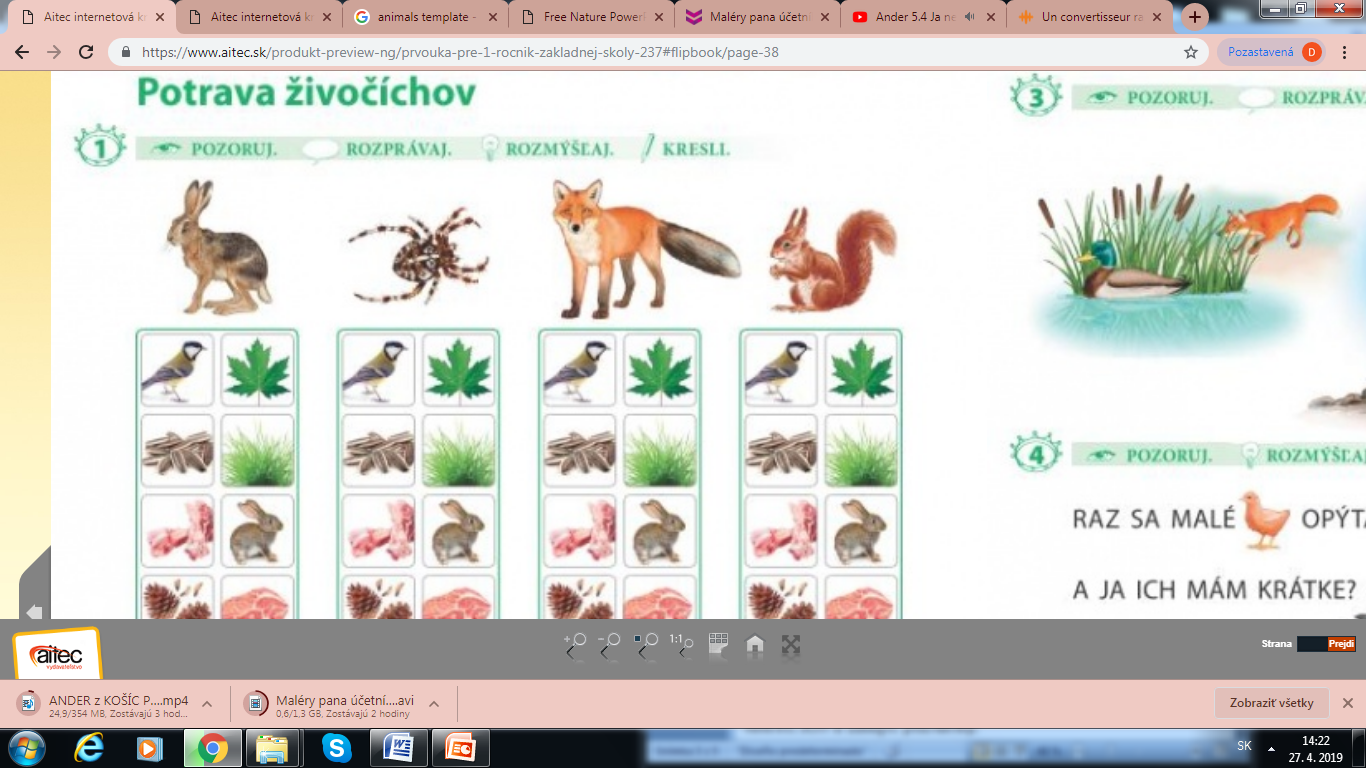 hmyz
KRIŽIAK
19. 4. 2020 18:01
Čím sa živí?
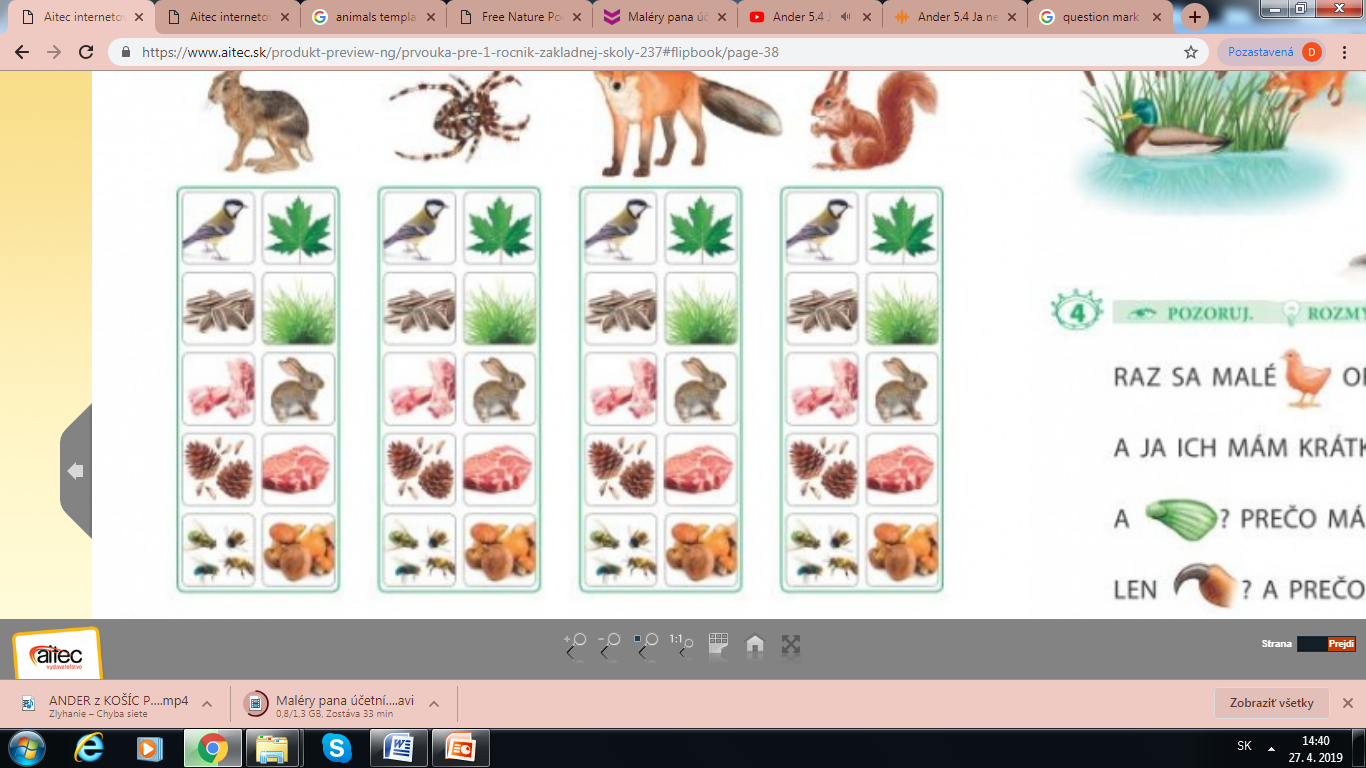 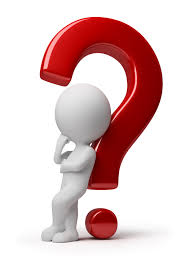 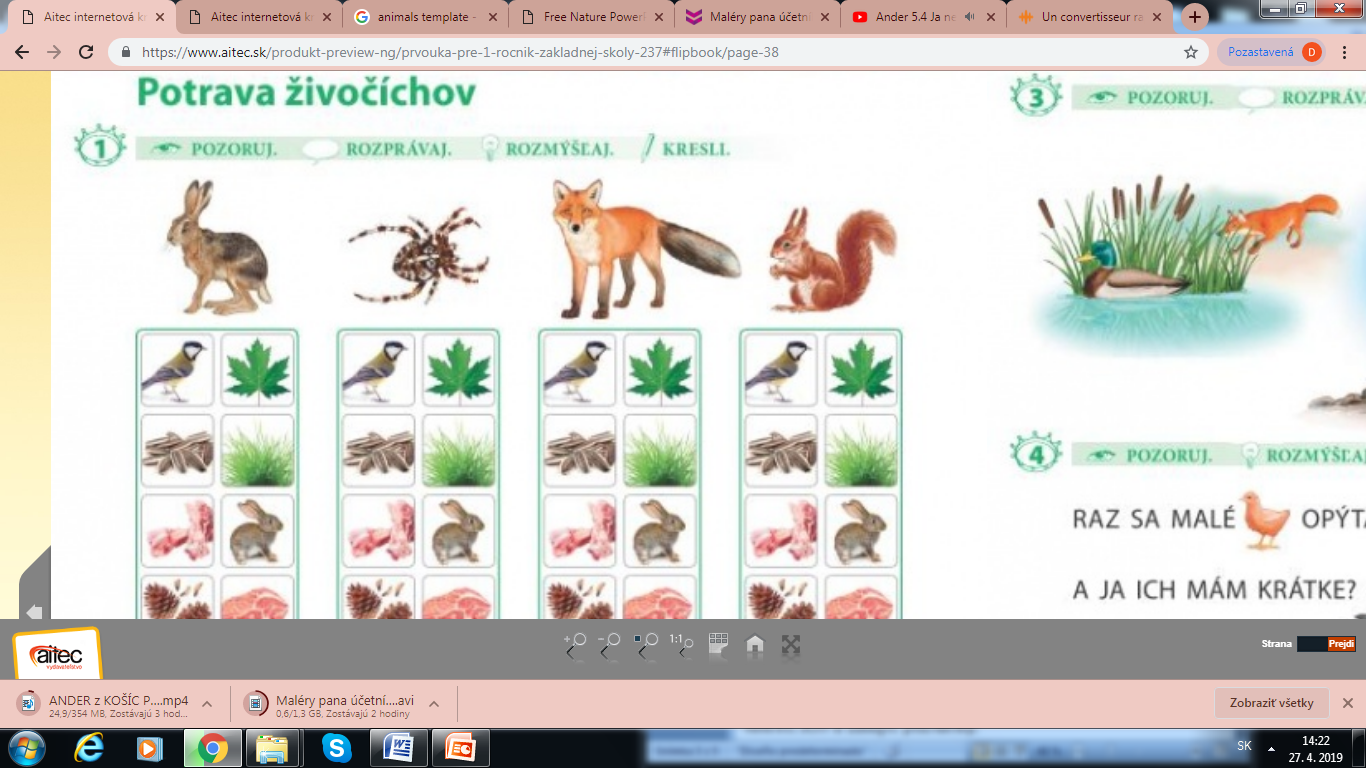 drobné živočíchy,
zajac,
kosti,
mäso
LÍŠKA
19. 4. 2020 18:01
Čím sa živí?
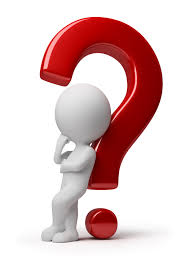 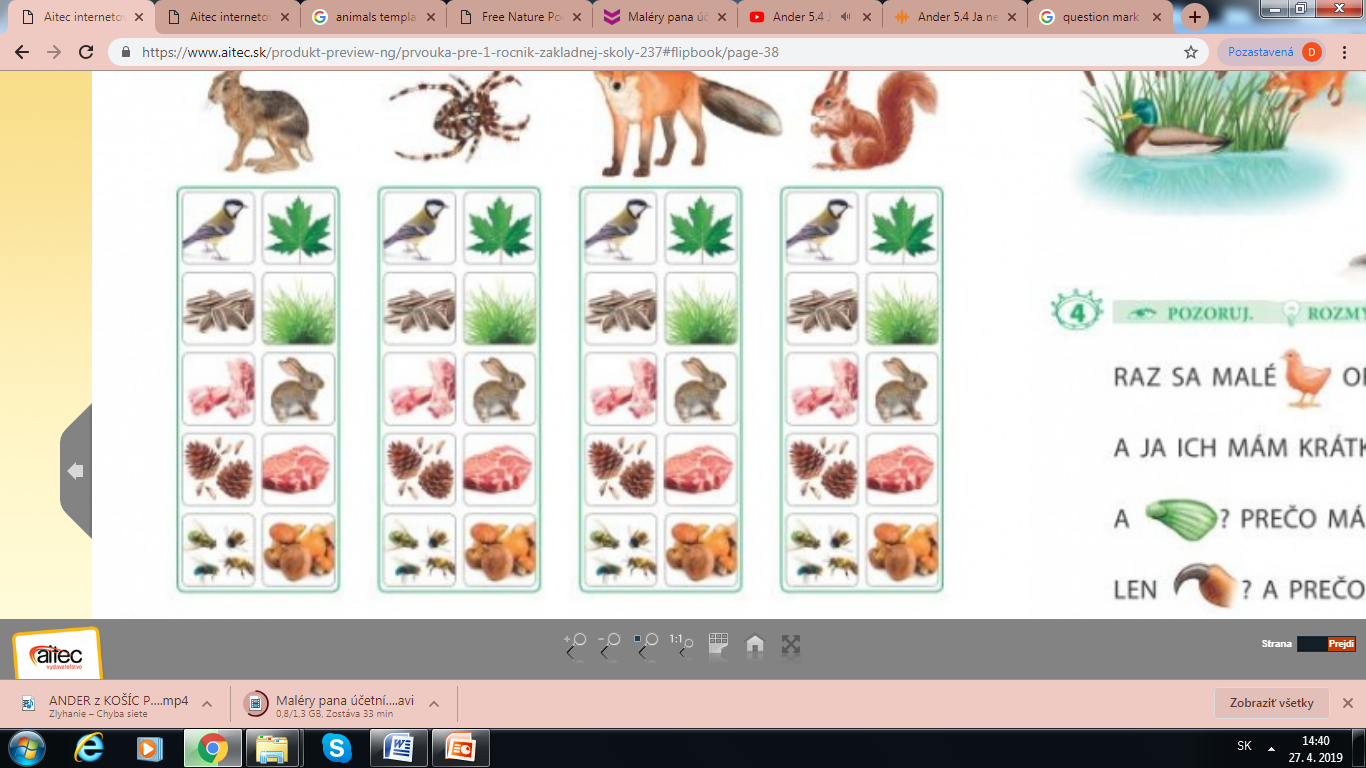 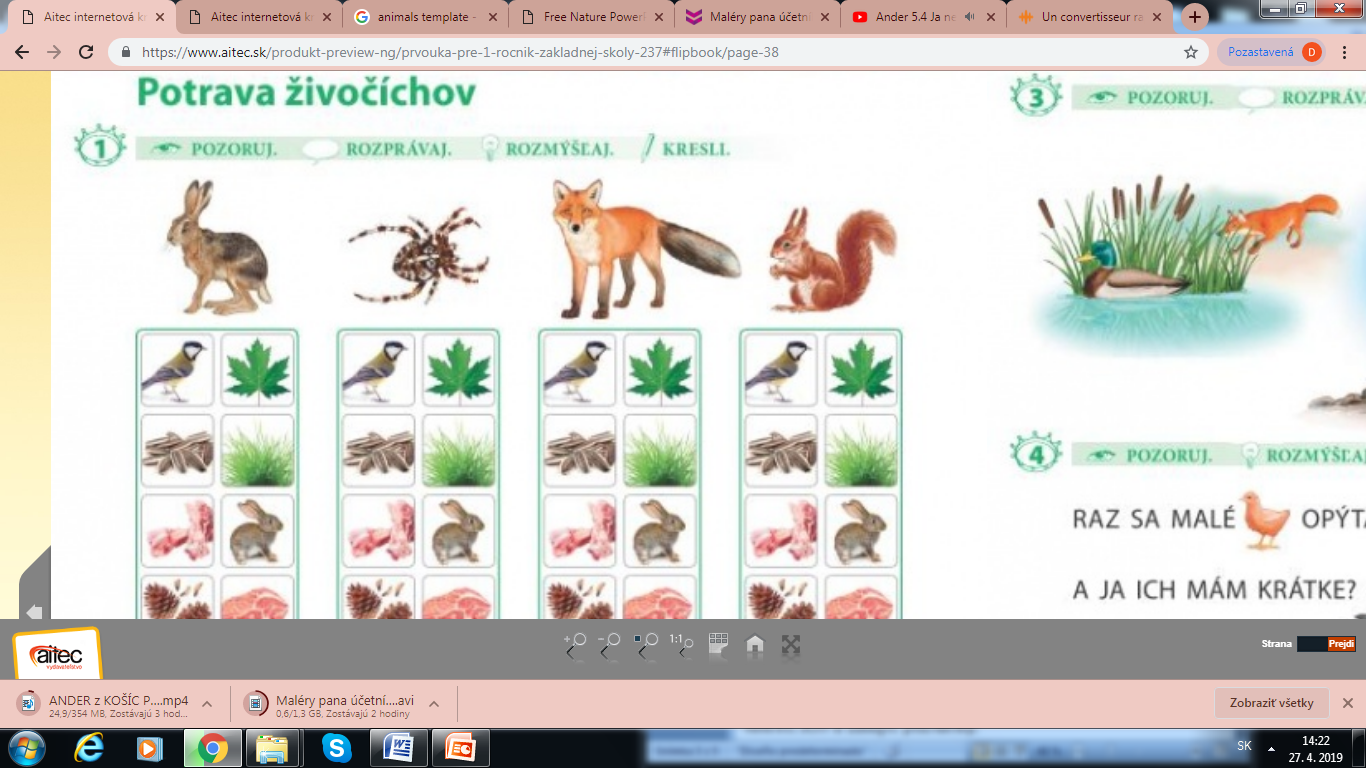 semená,
huby,
semená šišiek
VEVERICA
19. 4. 2020 18:01
Prečítajte si rozprávku.
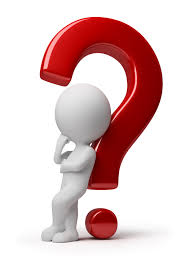 VESELÁ ROZPRÁVKA
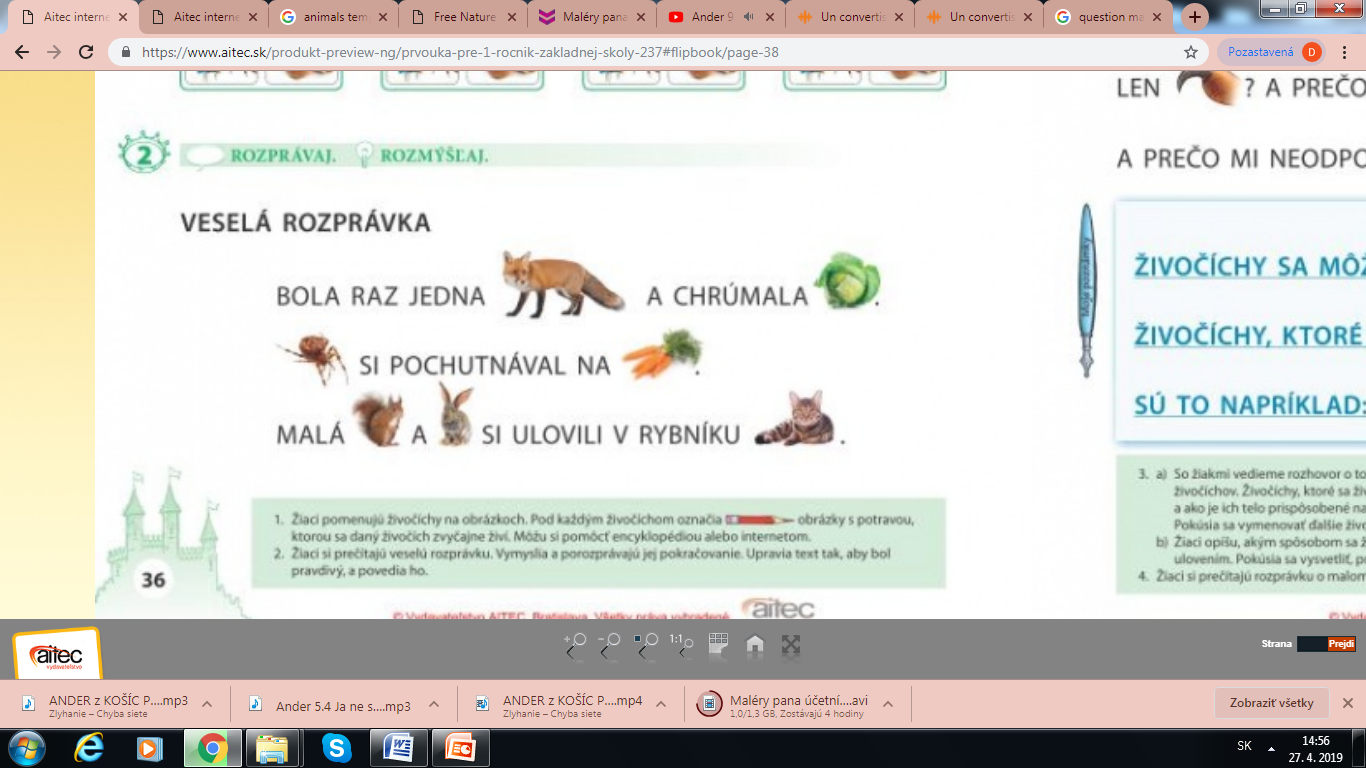 Bol raz jeden zajac a chrúmal kapustičku. Veverička si pochutnávala na orieškoch. Pavúk si do siete ulovil chutnú mušku. Líška našla kosti.
Upravte text tak, aby bol pravdivý.
19. 4. 2020 18:01
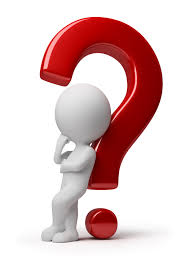 Ako živočíchy získavajú potravu?
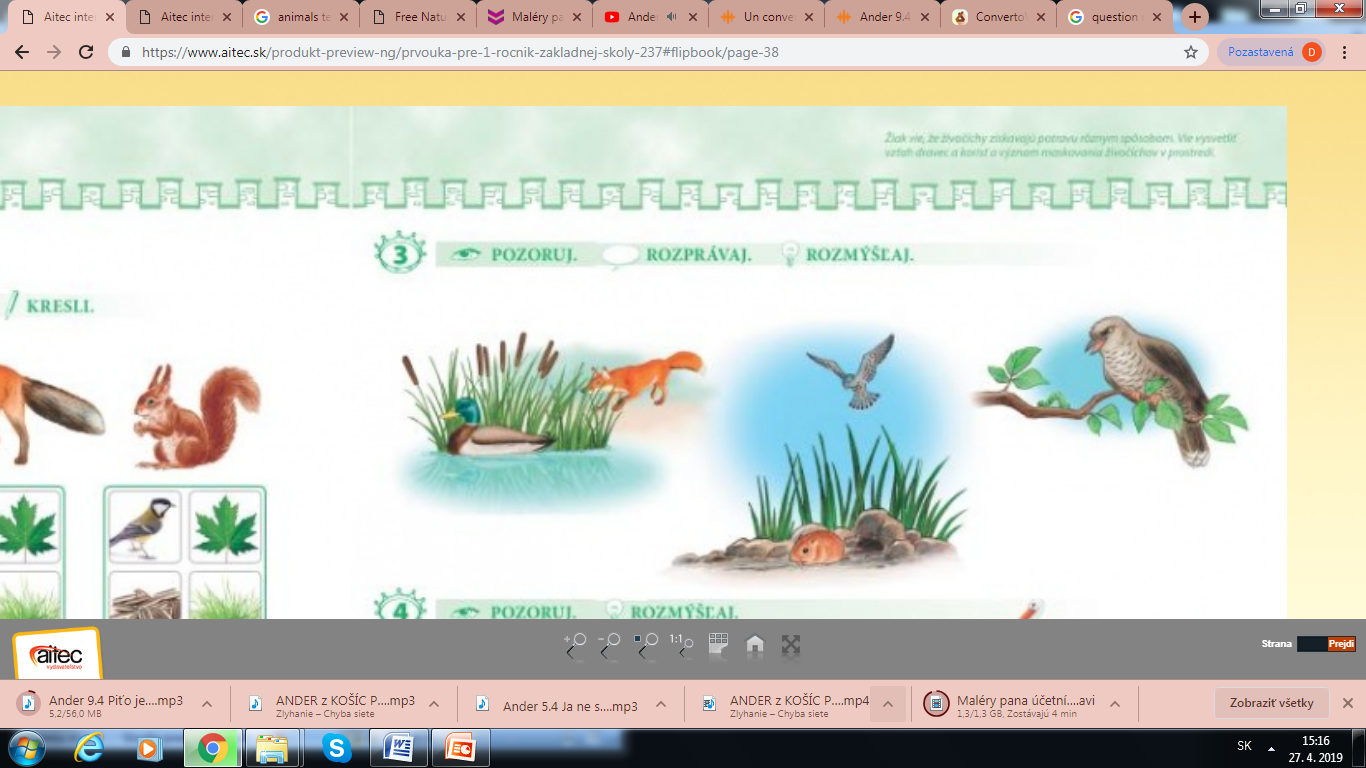 Jedným zo spôsobov, ako môžu živočíchy získať potravu, je lov iných živočíchov. 
Živočíchy, ktoré sa živia lovením, 	nazývame dravce.
19. 4. 2020 18:01
Ako dravce lovia potravu - korisť? Ktorý živočích je dravec a ktorý korisť?
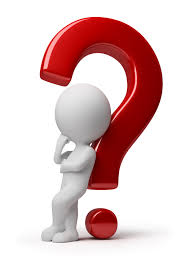 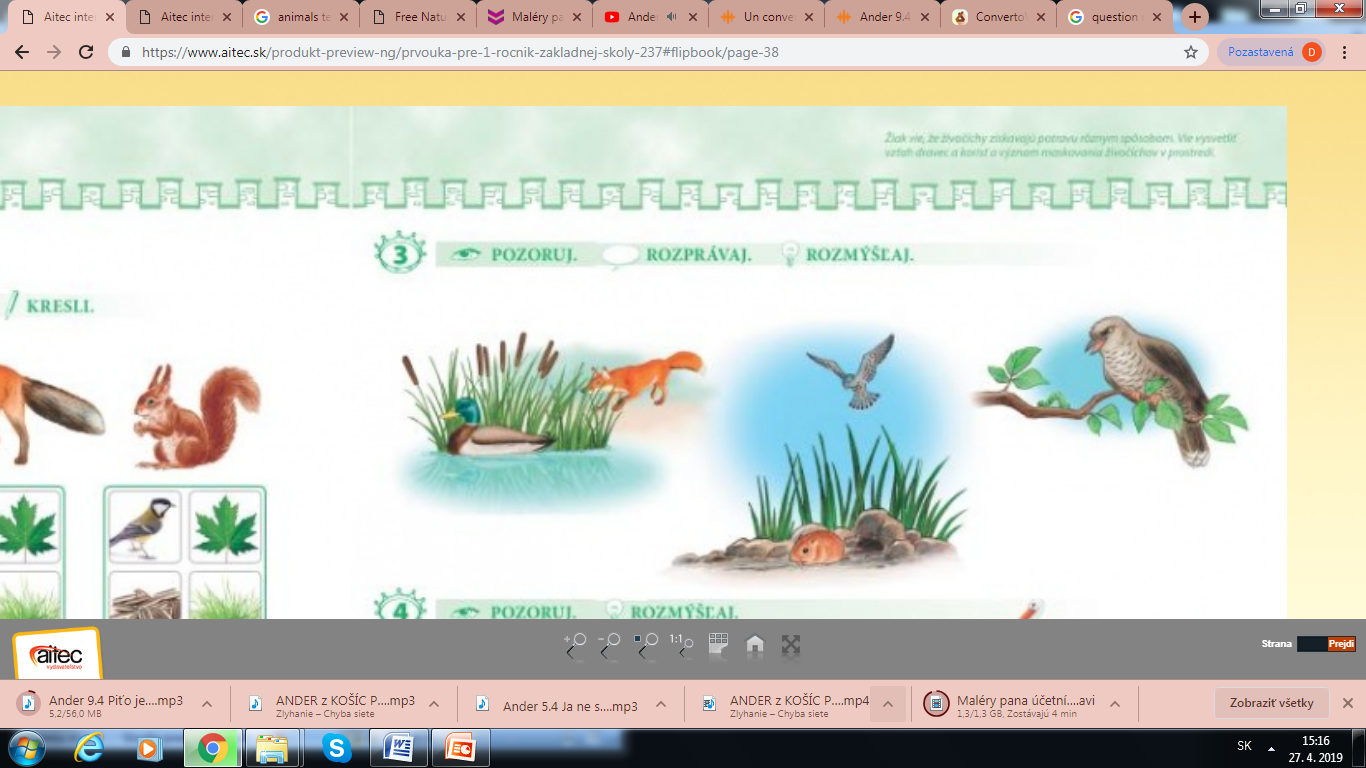 Dravec: líška, orol, sokol.
Korisť: kačka, škrečok, zajac,...
19. 4. 2020 18:01
Ako je telo dravcov prispôsobené na lov?
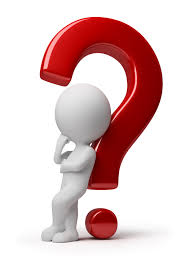 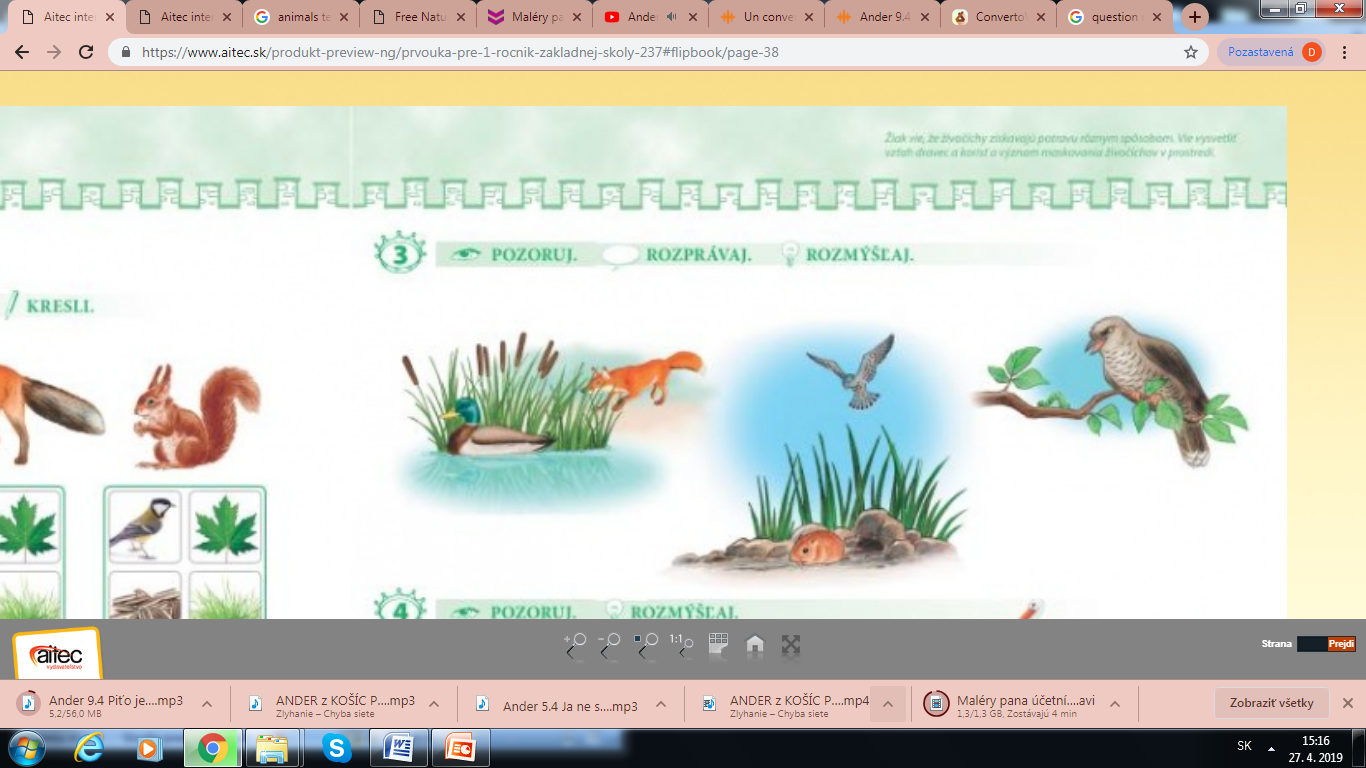 pazúry, končatiny, svalstvo, rýchlosť, zuby, zobák...
19. 4. 2020 18:01
DELENIE ŽIVOČÍCHOV PODĽA POTRAVY
MÄSOŽRAVCE - živočíchy sa môžu živiť mäsom
BYLINOŽRAVCE – živia sa trávou, semenami, bylinami
HMYZOŽRAVCE - živia sa hmyzom
VŠEŽRAVCE - živia sa všetkým -  bylinami , mäsom, hmyzom
19. 4. 2020 18:01
MÄSOŽRAVCE
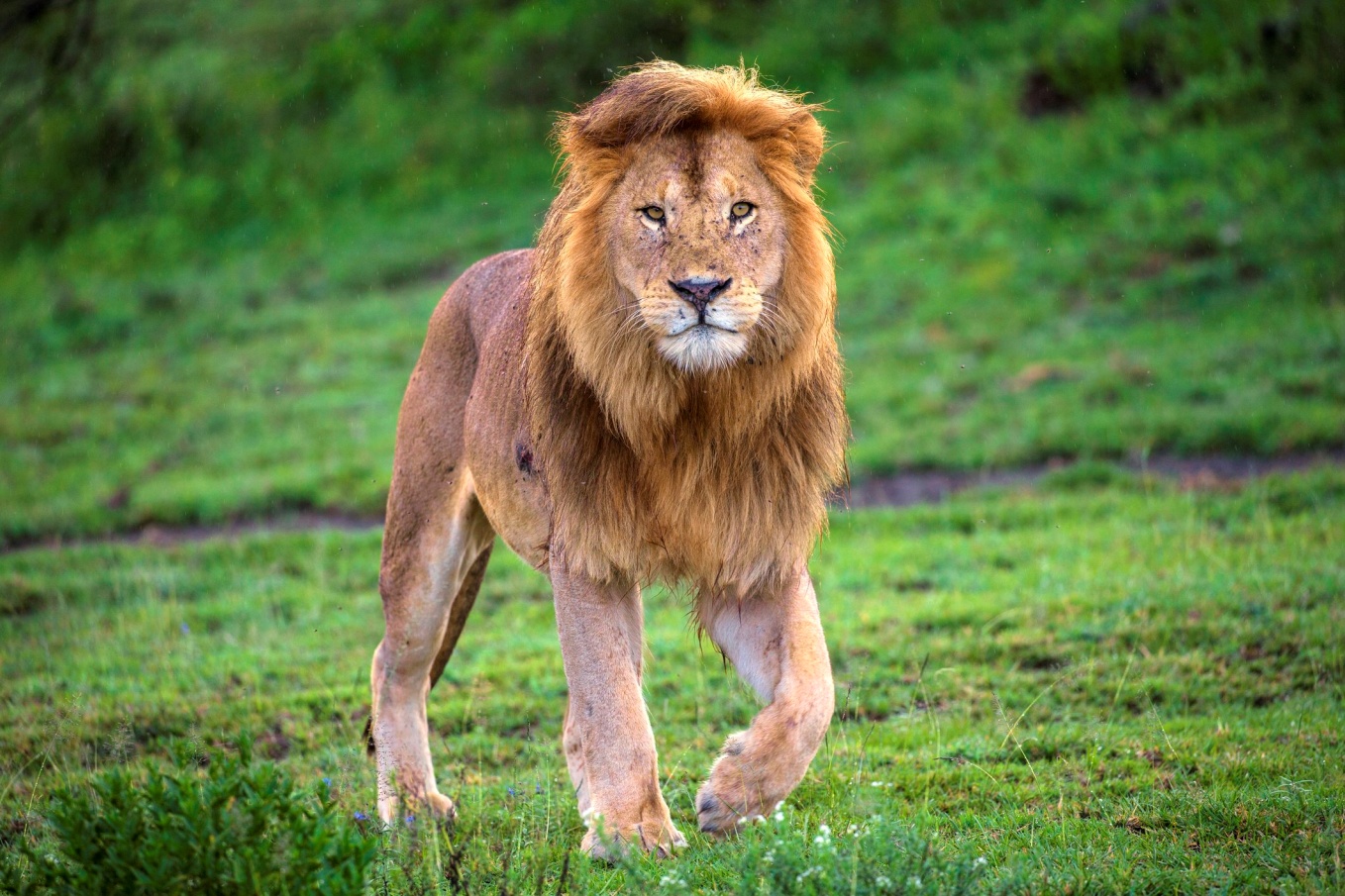 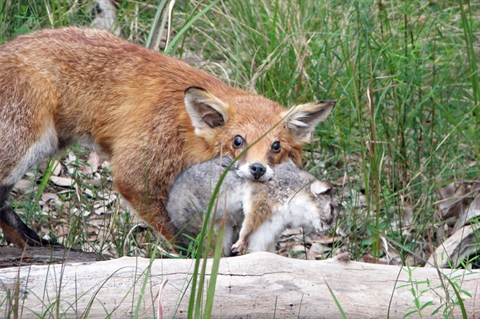 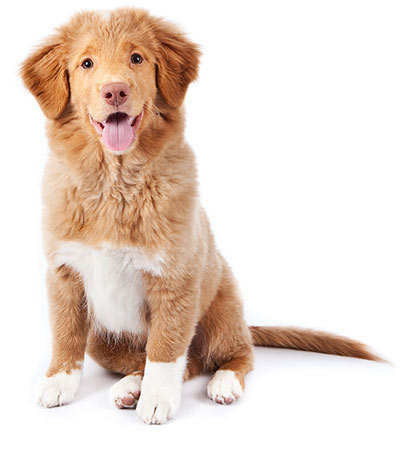 19. 4. 2020 18:01
BYLINOŽRAVCE
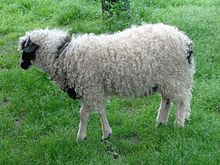 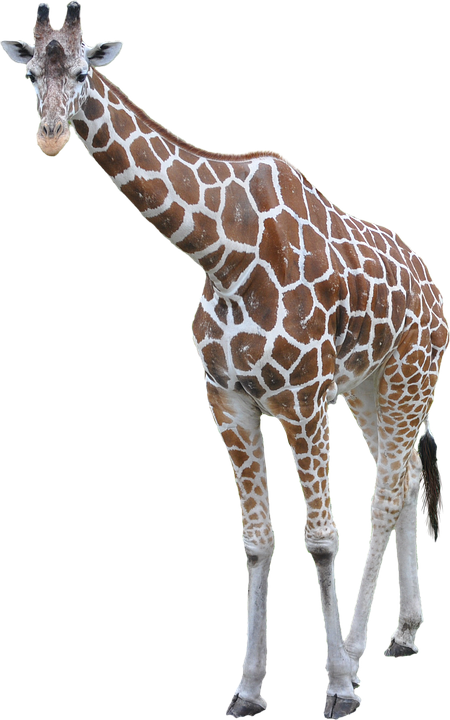 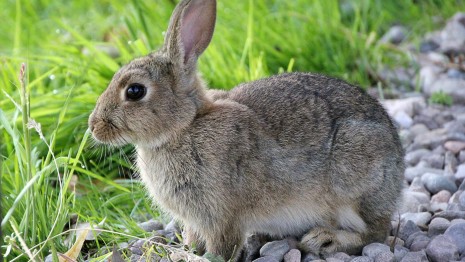 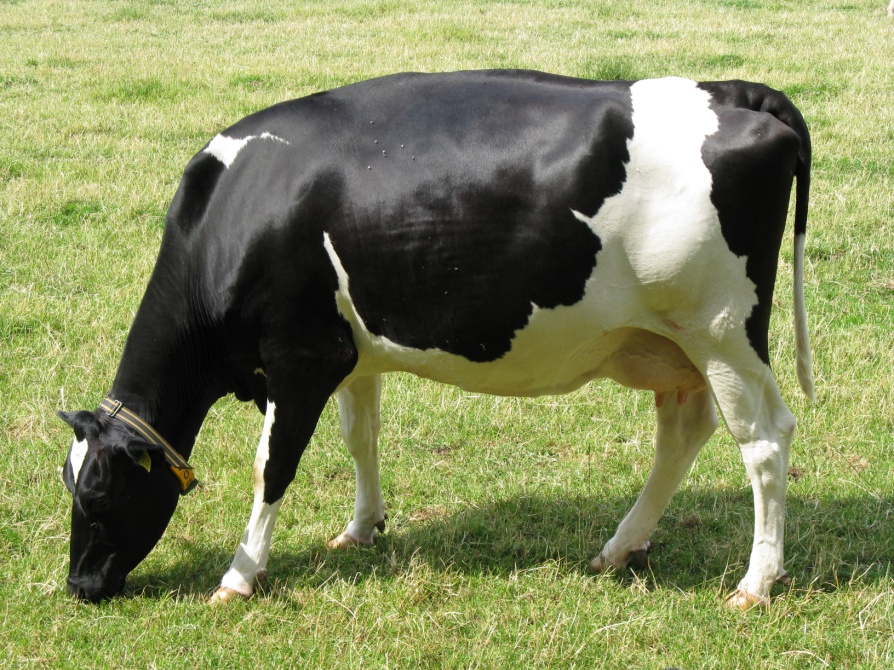 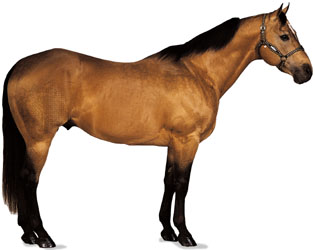 19. 4. 2020 18:02
BYLINOŽRAVCE - semenami
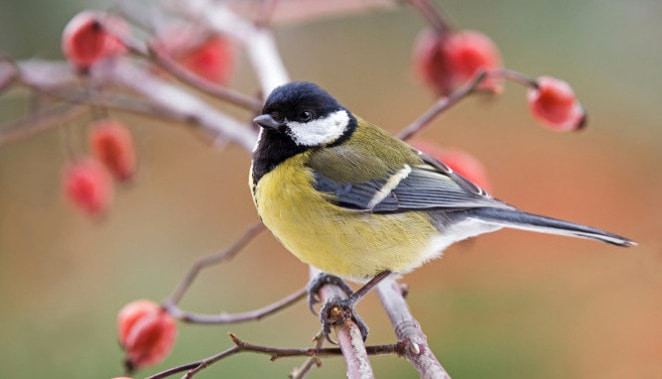 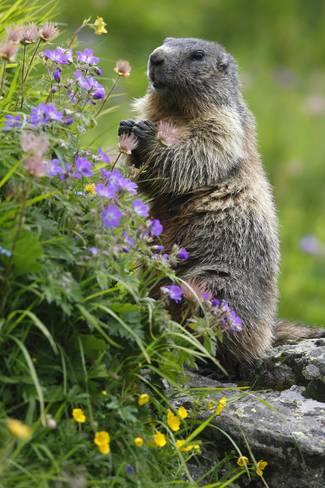 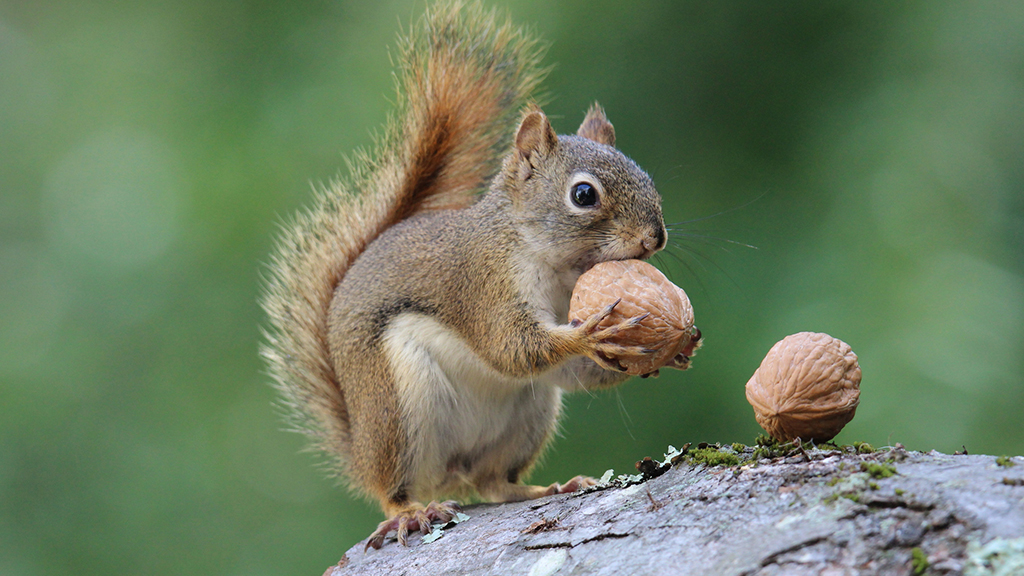 19. 4. 2020 18:02
HMYZOŽRAVCE
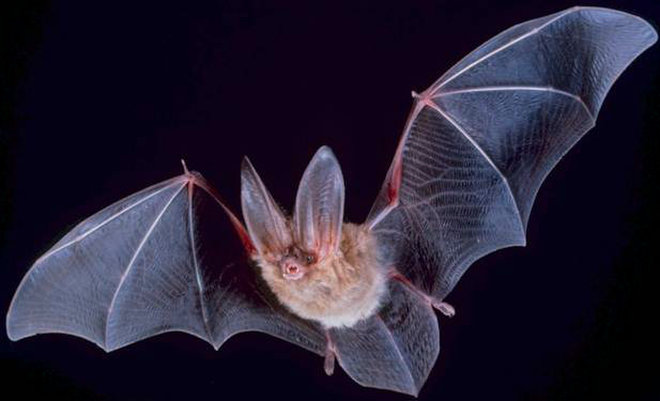 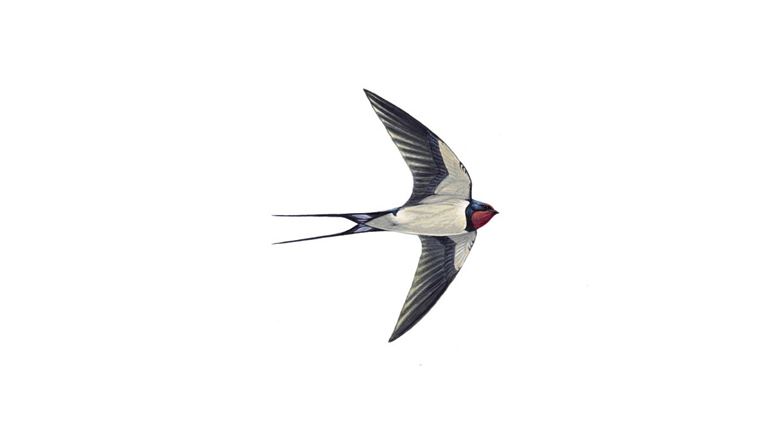 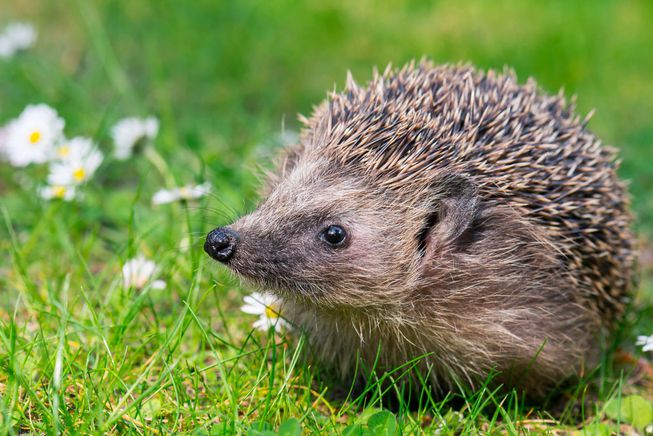 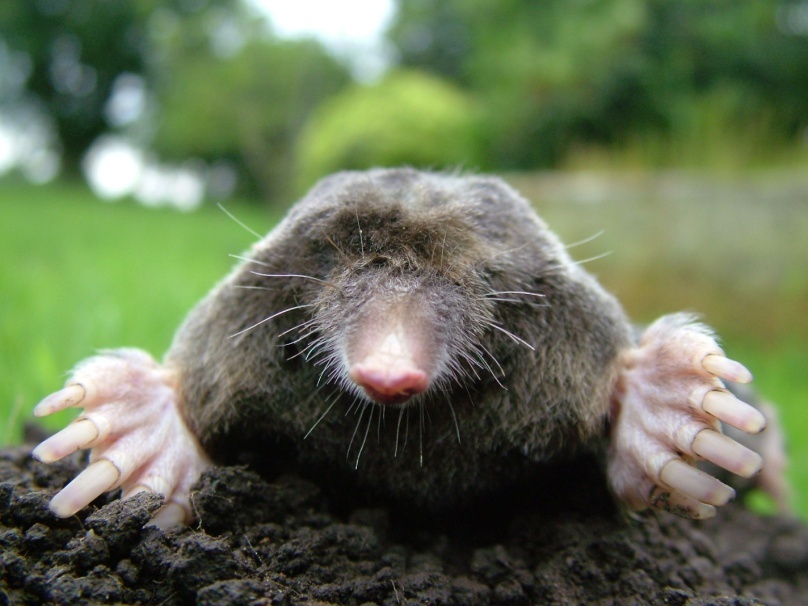 19. 4. 2020 18:02
VŠEŽRAVCE
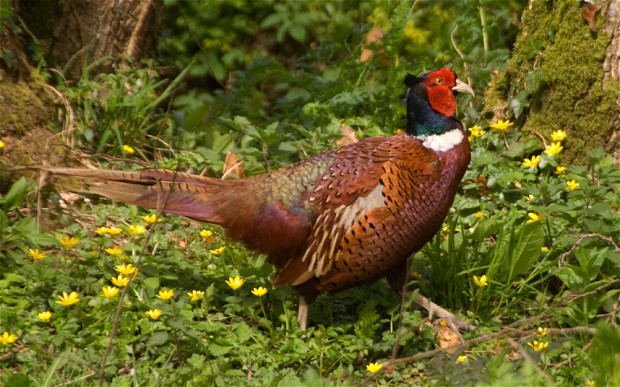 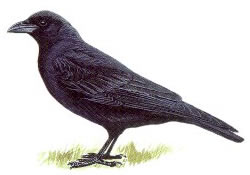 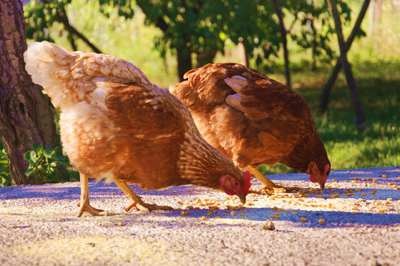 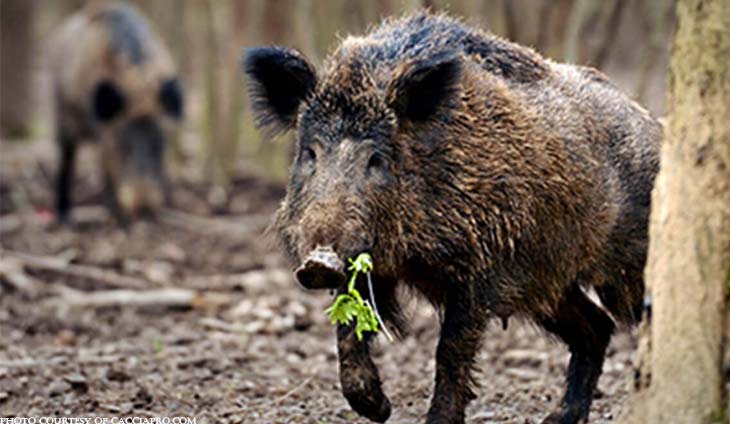 19. 4. 2020 18:02
DRAVEC A KORISŤ
DRAVEC - živočích, ktorý loví iné živočíchy, aby prežil.
KORISŤ – živočích, ktorého loví iný živočích. Každý živočích sa môže
stať korisťou, predovšetkým krátko            po narodení, keď sa ešte nedokáže
ubrániť útoku.
19. 4. 2020 18:02
Sú šípky správne, od lovca ku koristi?
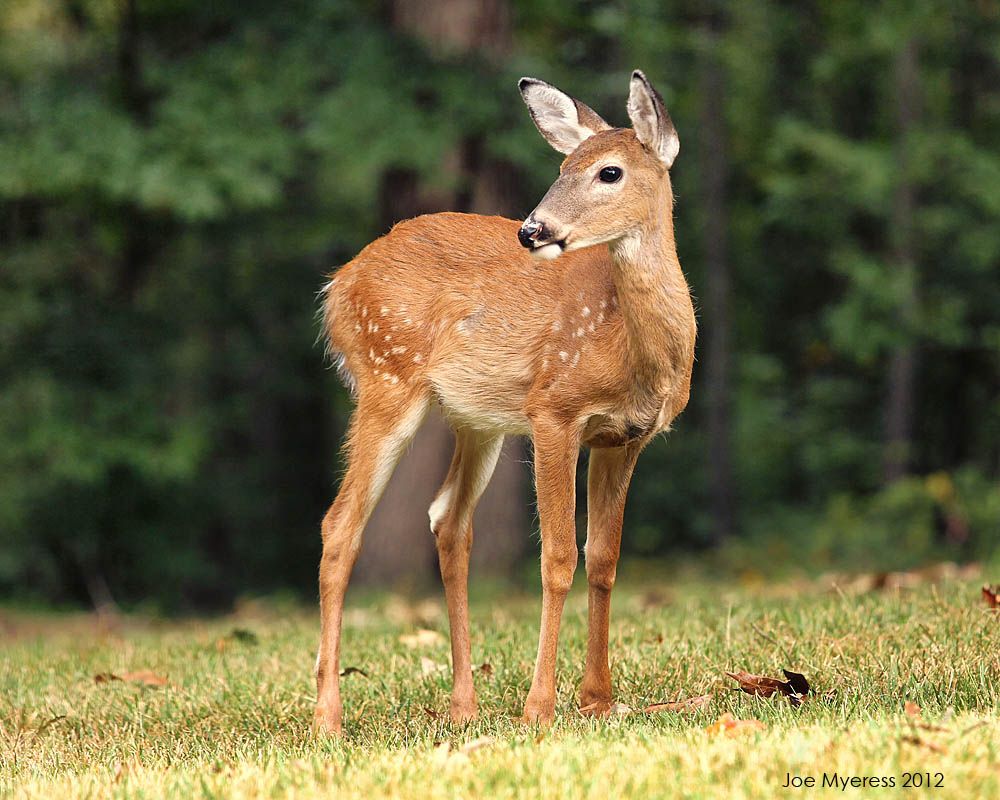 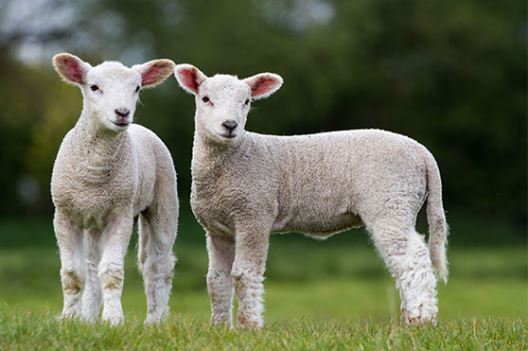 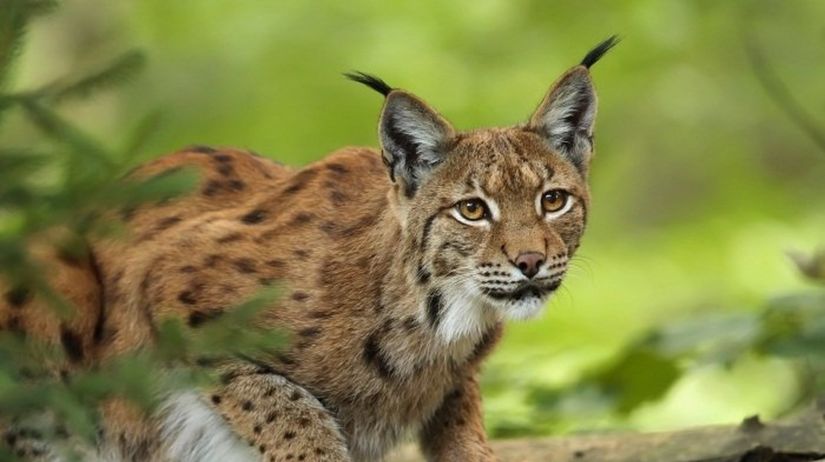 3
1
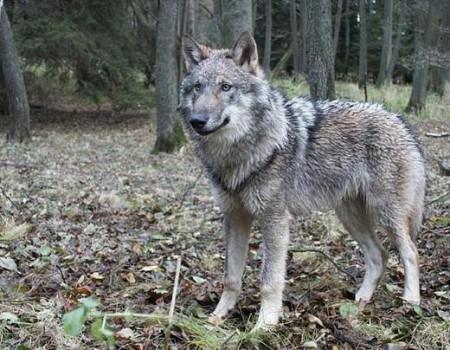 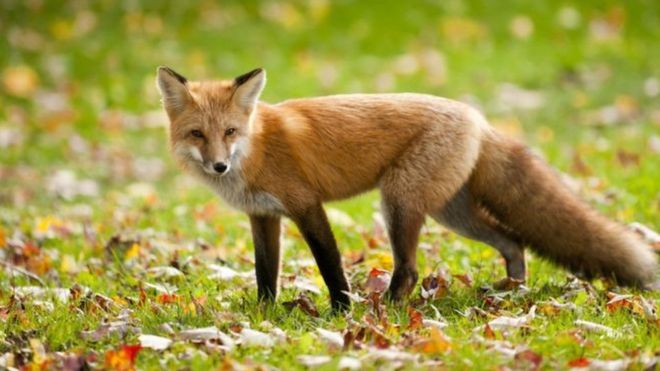 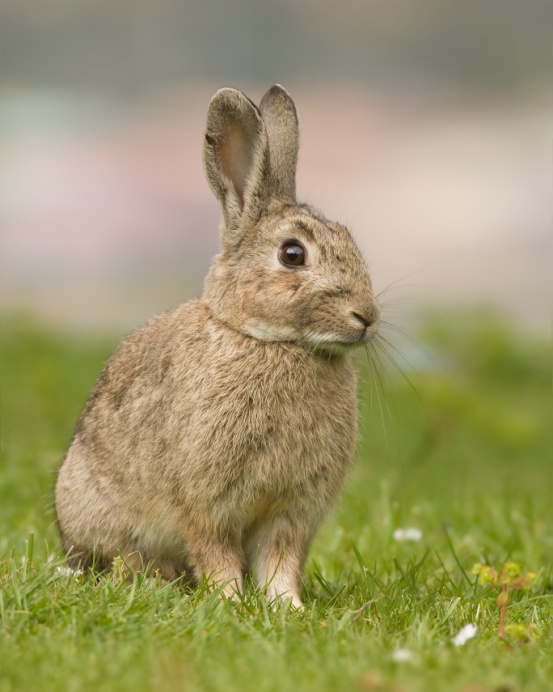 2
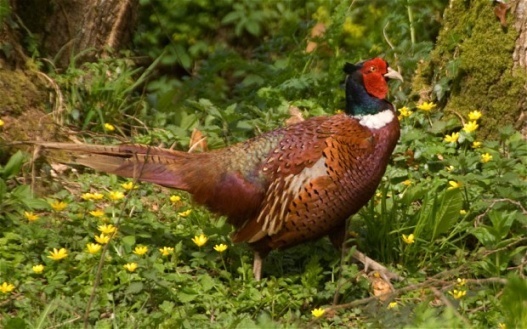 19. 4. 2020 18:02
Podľa vás, živočíchy, ktoré sú korisťou, aj nejako sa bránia pred dravcami?
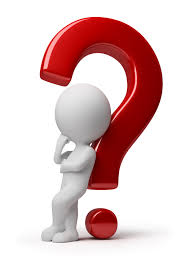 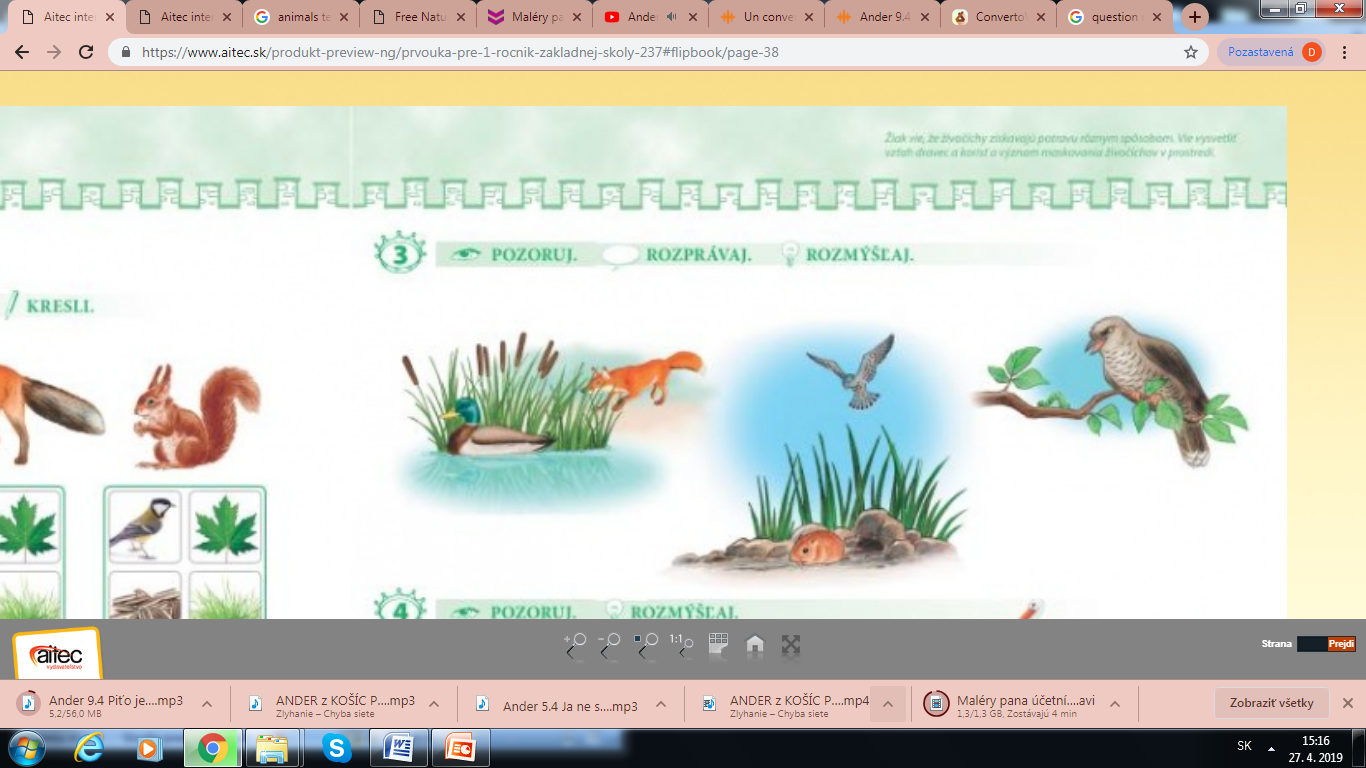 Živočíchy sa chránia, maskujú – farba peria, srsti, miesto úkrytu –  v prostredí  pred nebezpečenstvom alebo                         pred ulovením inými živočíchmi.
19. 4. 2020 18:02
MASKOVANIE
využívajú živočíchy, aby boli nenápadné;
 mnohé živočíchy môžu splývať so svojím okolím;
 väčšinou sa pri maskovaní využíva určité sfarbenie alebo vzory, ale  často je dôležité aj správanie zvieraťa; 
 predátory využívajú maskovanie, aby prekvapili svoju korisť a pri love zostali 	nenápadné;
19. 4. 2020 18:02
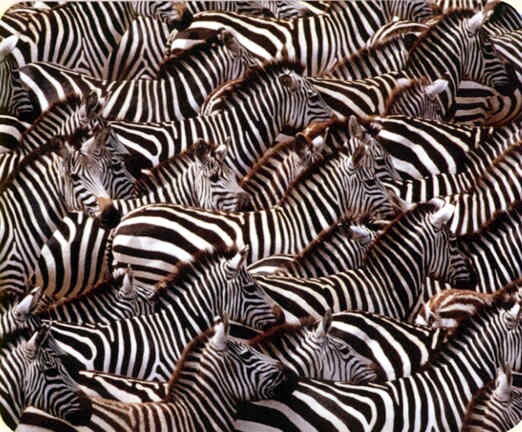 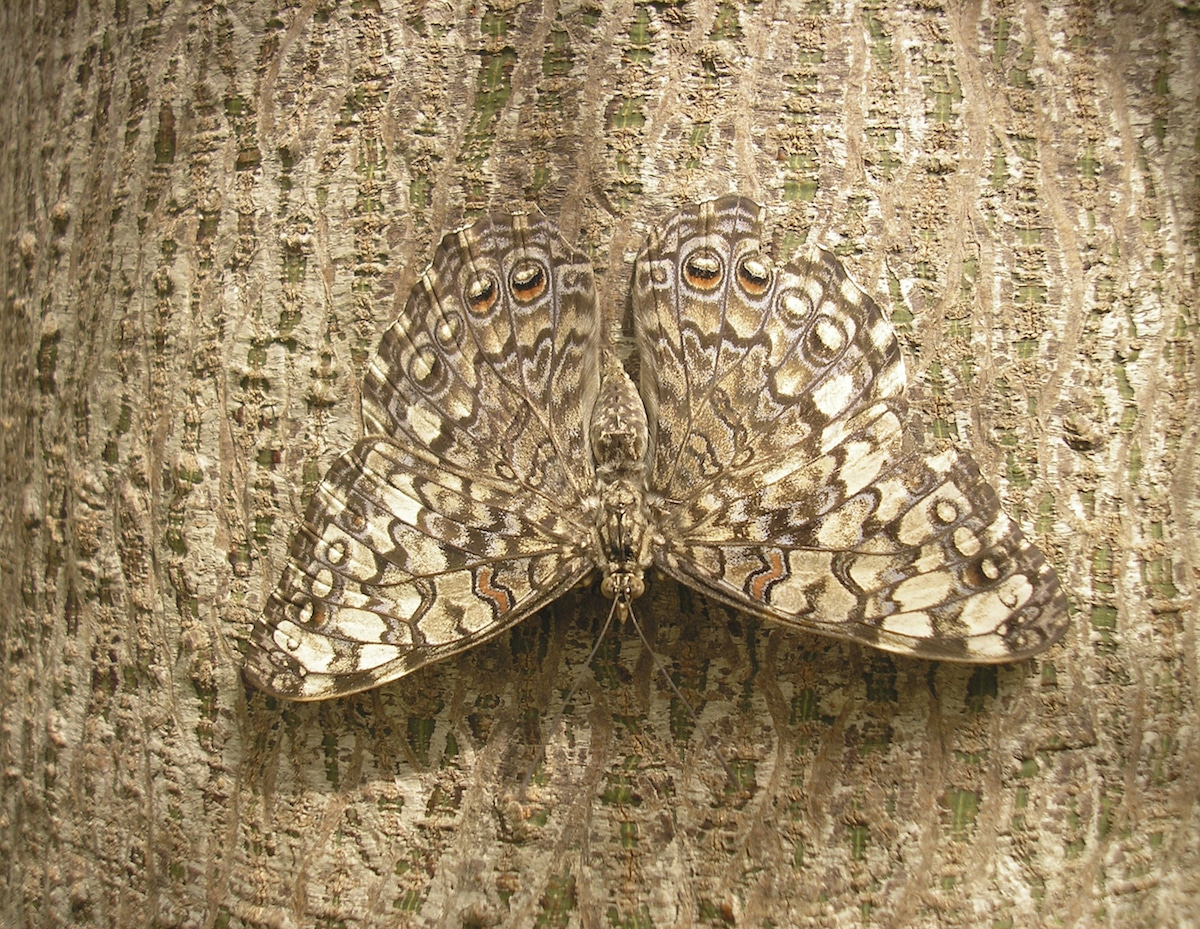 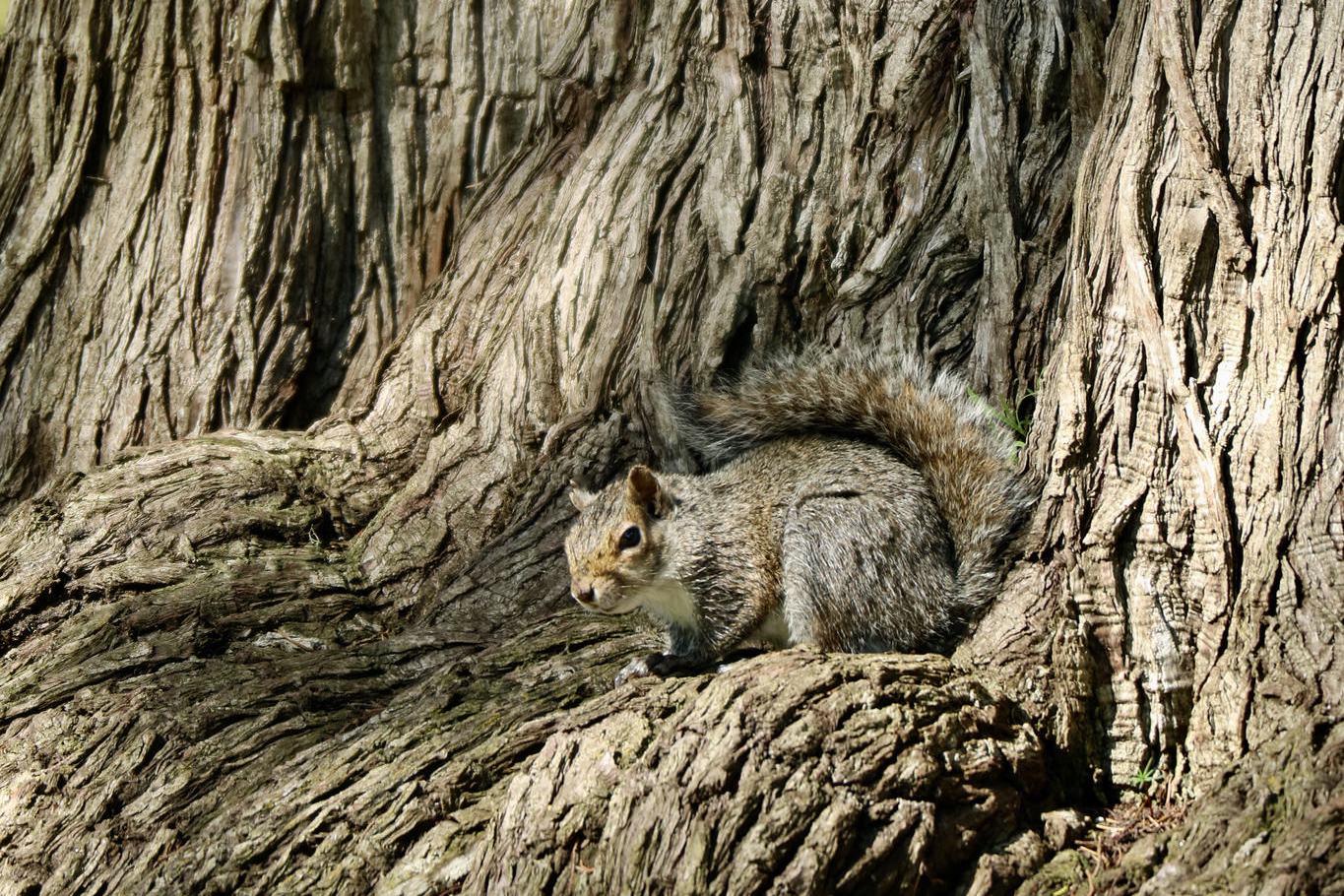 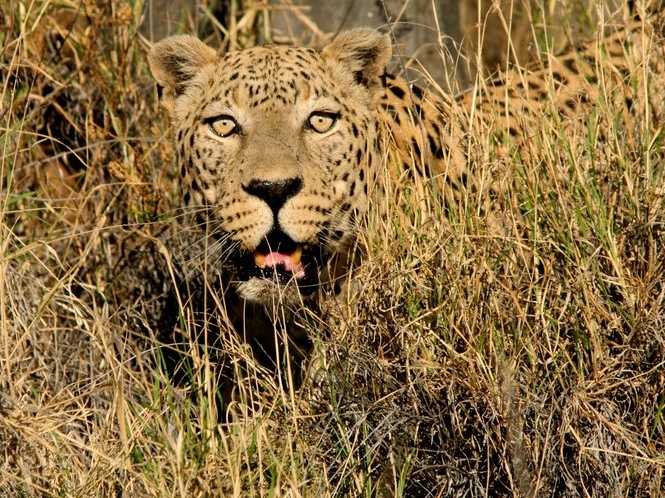 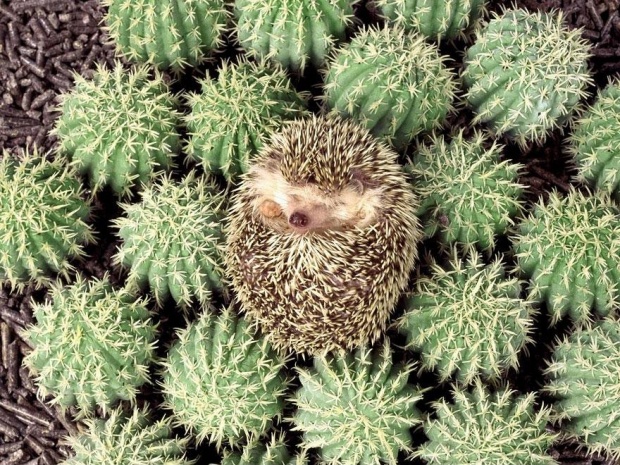 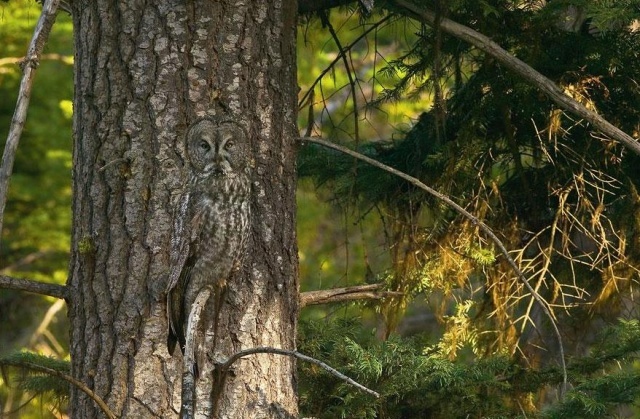 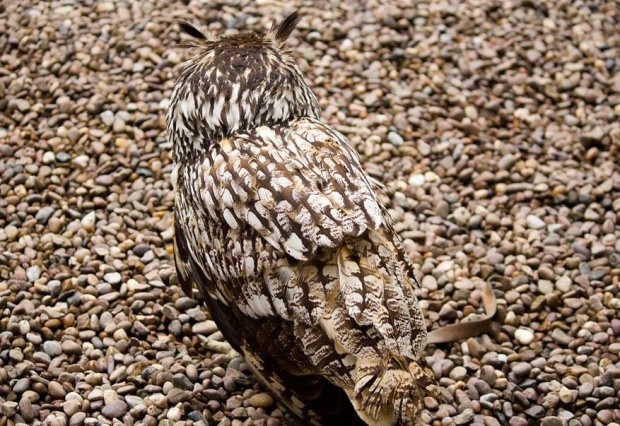 19. 4. 2020 18:02
Prečítajte si rozprávku.
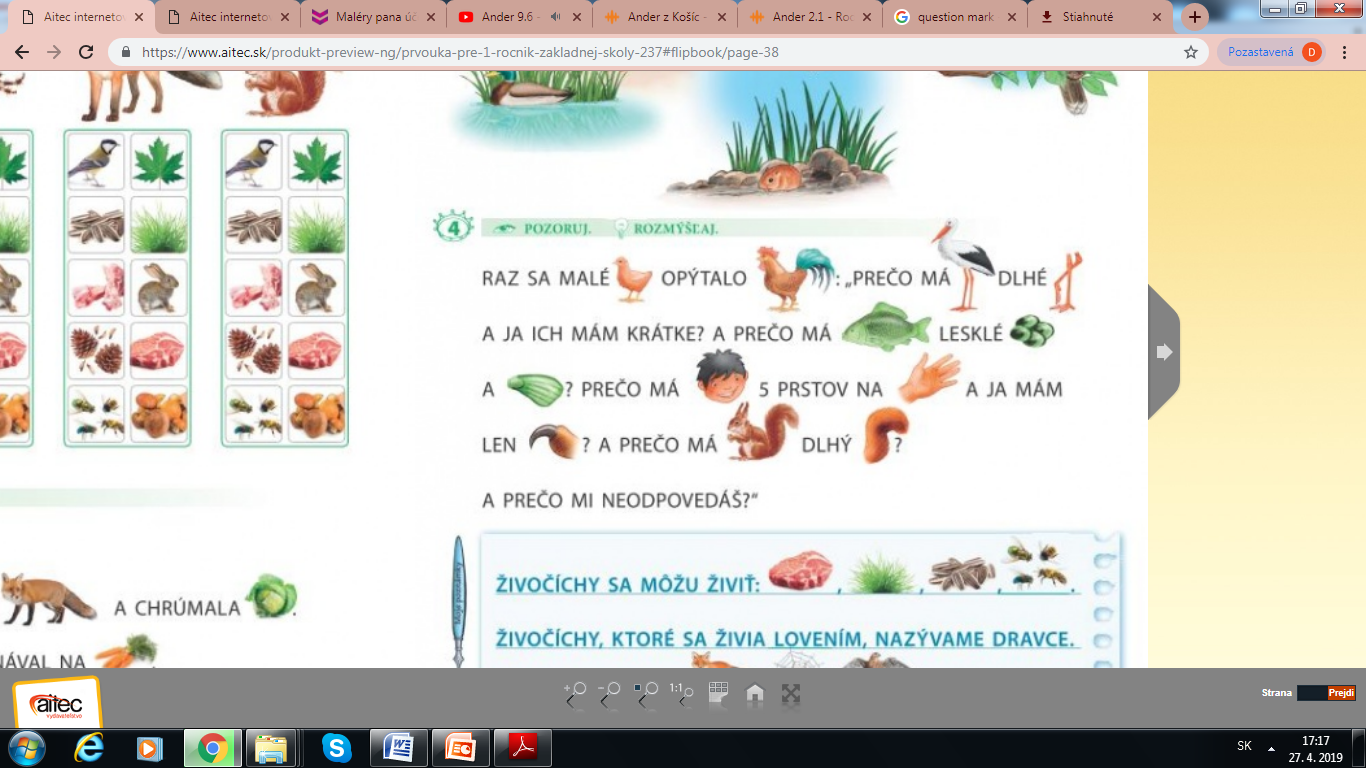 19. 4. 2020 18:03
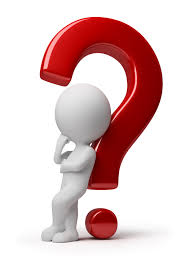 Odpovedzte na otázky kuriatka.
Stavba  tela živočíchov je prispôsobená ich životu, prostrediu, v ktorom žijú,
spôsobu získavania potravy, a preto sú ich telá rôzne.
19. 4. 2020 18:03
Ako by mohol kohút odpovedať  kuriatku?
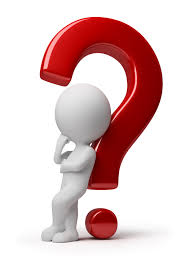 Ryba má šupiny, aby sa jej ľahšie pohybovalo vo vode, ty vo vode nežiješ, a tak ich nepotrebuješ. 
Pretože ty už máš všetko, čo pre svoj život potrebuješ, a ostatné len iným závidíš.
19. 4. 2020 18:03
MOJE POZNÁMKY
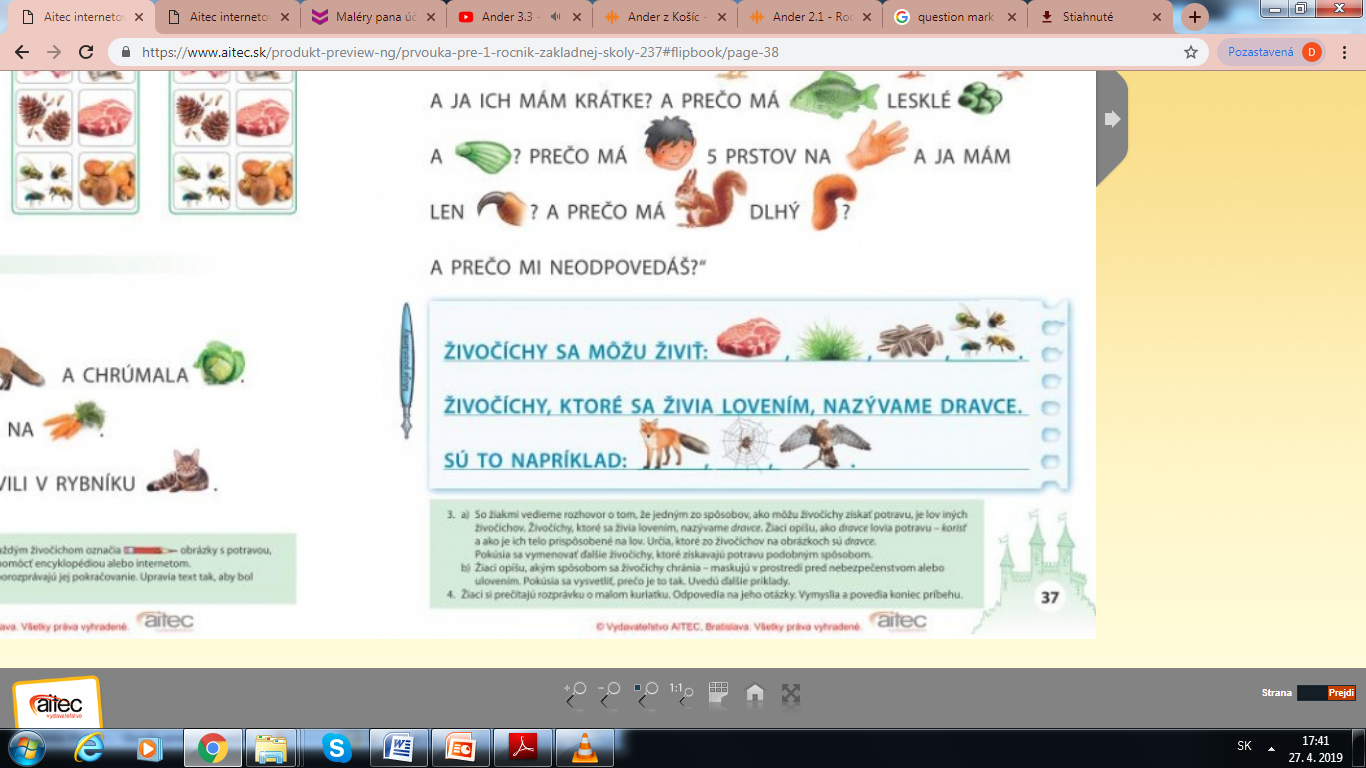 mäsom, trávou, semenami, hmyzom, 	líška, križiak, sokol
19. 4. 2020 18:03
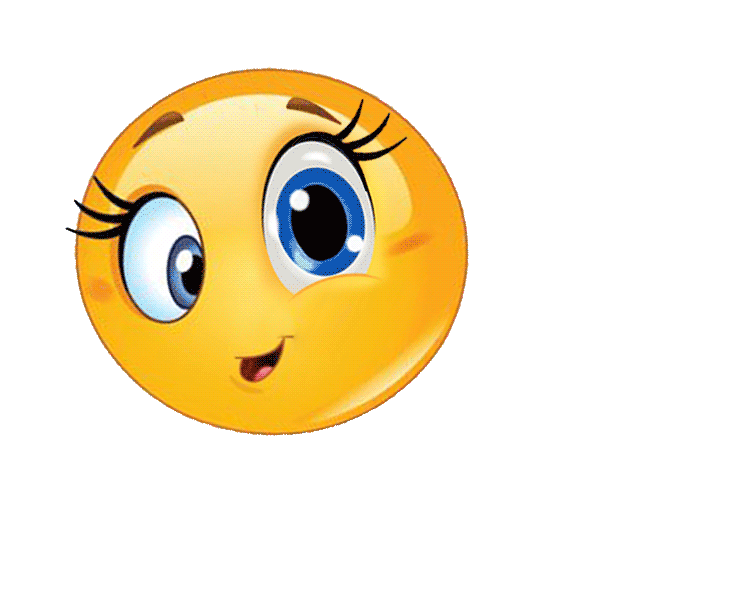 19. 4. 2020 18:03
ZDROJE:
DOBIŠOVÁ ADAME, R., KOVÁČIKOVÁ,O.: Prvouka pre 1. ročník základnej školy
https://encrypted-tbn0.gstatic.com/images?q=tbn:ANd9GcT2XGWBUxBDdPo8avChy89ZpZkgt3no8ne3gd_5EYMSPZltQCrGng 
https://i.pinimg.com/originals/d7/01/40/d701400184b53efebc94c1cae48bf92b.gif 
https://www.akc.org/wp-content/themes/akc/component-library/assets/img/welcome.jpg 
https://www.thehills.nsw.gov.au/files/assets/public/environment/fox-baiting-program.jpg?dimension=pageimage&w=480 
https://timedotcom.files.wordpress.com/2018/12/lion-conservators-center.jpg?quality=85 
https://cdn.britannica.com/91/1291-004-8FED0EE7.jpg 
https://upload.wikimedia.org/wikipedia/commons/0/05/Cow-bw.JPG 
https://upload.wikimedia.org/wikipedia/commons/thumb/d/d7/Li%C4%8Dka_pramenka.jpg/220px-Li%C4%8Dka_pramenka.jpg 
https://cdn.pixabay.com/photo/2016/01/20/15/09/giraffe-1151683_960_720.png 
https://cdn1.theweek.co.uk/sites/theweek/files/styles/16x8_465/public/2018/02/hare-cropped.jpg?itok=LCcJRU0v 
http://img2.rtve.es/v/4156622/ 
https://www.gardenbird.co.uk/media/catalog/product/cache/1/image/662x/040ec09b1e35df139433887a97daa66f/g/r/great_tit.jpg 
https://imgc.allpostersimages.com/img/print/poster/lesniewski-alpine-marmot-marmota-marmota-standing-on-hind-legs-feeding-on-flowers-hohe-tauern-np-austria_a-G-10578898-14258384.jpg 
https://img.purch.com/w/660/aHR0cDovL3d3dy5saXZlc2NpZW5jZS5jb20vaW1hZ2VzL2kvMDAwLzAzNC85MTYvb3JpZ2luYWwvYmF0cy1sb25nZXZpdHkuanBn 
https://media.mnn.com/assets/images/2016/11/Hedgehog-Flowers-Meadow-Field.jpg.653x0_q80_crop-smart.jpg 
https://www.trevitalia.it/wp-content/uploads/2015/09/talpa.jpg 
https://www.rspb.org.uk/globalassets/images/birds-and-wildlife/bird-species-illustrations/swallow_1200x675.jpg?preset=landscape_mobile 
https://thecontraryfarmer.files.wordpress.com/2012/03/h.jpg 
https://foodevolution.com.ph/wp-content/uploads/2019/01/wild-boar-1.jpg 
https://secure.i.telegraph.co.uk/multimedia/archive/02418/pheasant_2418019b.jpg 
http://www.birdsofbritain.co.uk/images/carrion-crow.jpg 
http://ipravda.sk/res/2013/06/30/thumbs/rys-ostrovid-clanokW.jpg 
https://i.pinimg.com/originals/91/1d/87/911d87ab3a19fa19d50f1ed00218aeb5.jpg 
https://ichef.bbci.co.uk/news/660/cpsprodpb/6261/production/_104458152_nov23-foxhuntjimfeng.jpg 
https://upload.wikimedia.org/wikipedia/commons/3/37/Oryctolagus_cuniculus_Tasmania_2.jpg 
https://www.forfarmers.co.uk/bestanden/UK_countrywebsite/Sector-images/Sheep/Themes/w528-37778-1/UK-sheep-lambs-theme-block.jpg 
https://jager1.webnode.sk/_files/system_preview_detail_200000041-8bb798caf2-public/Vlk%20Karpatsk%C3%BD.jpg 
https://img.mediacentrum.sk/gallery/640/1760707.jpg 
https://magazin.centrum.sk/galeria/?IdText=813905&pic=0
19. 4. 2020 18:04